Religion and the 2016 Presidential Election
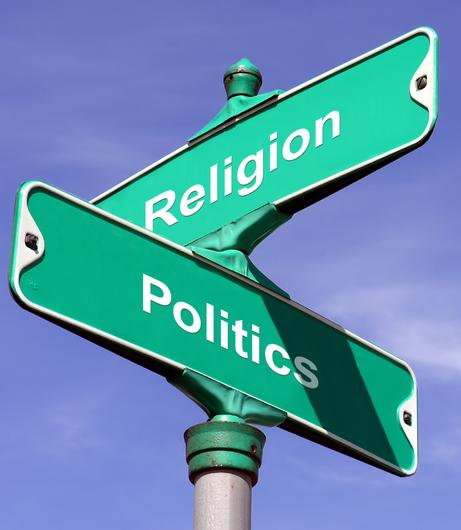 James B. Bennett
Santa Clara University
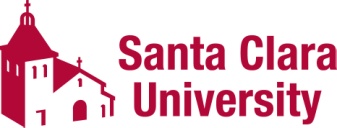 Religion and the 2016 Presidential Election
Religious Identity of the Candidates


Religious Identity of Voters


Recent Developments &Religious Issues
The Candidate’s Faith
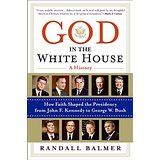 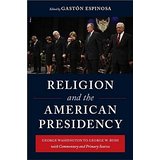 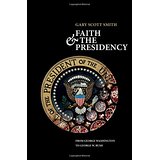 The Candidate’s Faith
“no religious test shall ever be required as a Qualification to any office or public trust under the United States.”
U.S. Constitution, (Article VI, section 3)
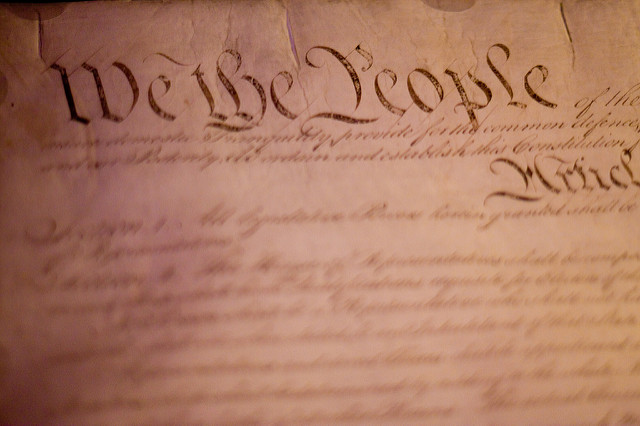 The Candidate’s Faith
The Candidate’s Faith
The Candidate’s Faith
The Candidate’s Faith
Park Ridge United Methodist Church
The Rev. Don Jones
The Candidate’s Faith
Foundry United Methodist Church, Washington, D.C.
The Candidate’s Faith
The Candidate’s Faith
The Faith of the Voters
Changing Demographics

Voting by Religious Tradition

2016 Trends
The Faith of the Voters: Changing Demographics
The Faith of the Voters: Changing Demographics
The Faith of the Voters: Changing Demographics
Catholics in America
31.7% of American adults were raised Catholic

41% of these no longer identify with Catholicism

Meaning 12.9% of Americans are former Catholics

Only 2% of Americans have converted to Catholicism from another religious tradition
Most lopsided ratio of losses to gains in US
The Faith of the Voters: Changing Demographics
The Faith of the Voters: Changing Demographics
The Rise of the Nones
+9%
(25% of total)
+6%
22% of total
+6%
(19% of total)
+7%
(28% of total)
The Faith of the Voters: Changing Demographics
The Faith of the Voters:Voting Patterns by Affiliation
The Faith of the Voters:Voting Patterns by Affiliation
Evangelicals and Republicans
The Faith of the Voters: 2016 Trends
The Faith of the Voters: 2016 Trends
The Faith of the Voters: 2016 Trends
Nones
The Faith of the Voters: 2016 Trends
“Donald Trump has a Massive Catholic Problem”
The Washington Post
August 30, 2016
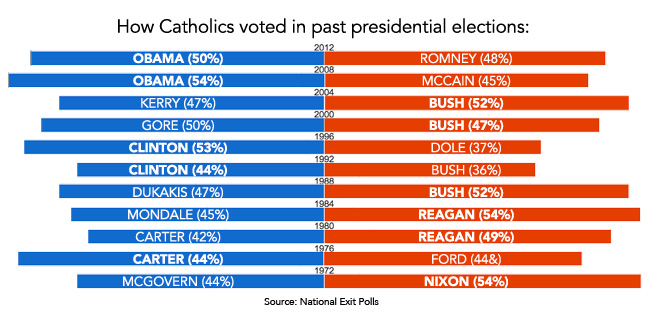 The Faith of the Voters: 2016 Trends
Closing the God Gap:
The Faith of the Voters: 2016 Trends
The Faith of the Voters: 2016 Trends
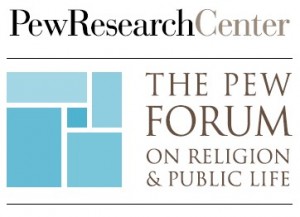 Religion and the 2016 Presidential Election
pewforum.org
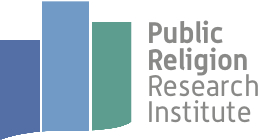 Key Sources
prri.org
Religion and the 2016 Presidential Election
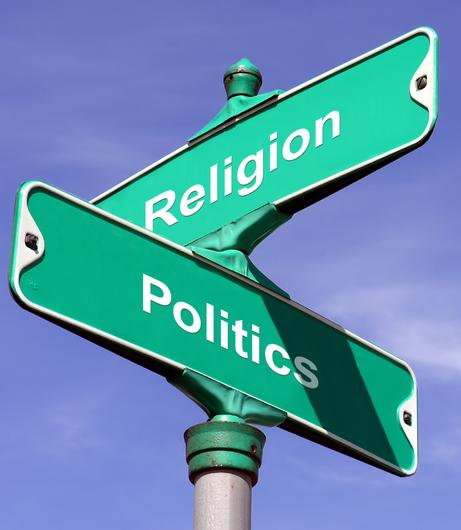 James B. Bennett
Santa Clara University
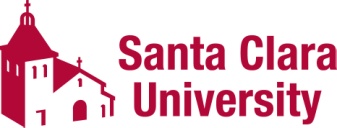